Design analoger SchaltkreiseVorlesung 2
1
Spannungsquellen, Stromquellen
Spannungsquellen, Stromquellen
Masse und Versorgungsspannung
+
Spannungsquelle
Stromquelle
Masse
Versorgungsspannung
Vdc, vpulse, vsin
gnd, gnda
vdd, vdda
Spannungsquellen
Kleinsignal
DC
Stromquellen
Kleinsignal
DC
2
Gesteuerte Quellen
Gesteuerte ideale Spannungsquellen und Stromquellen
+
+
+
+
A vin
R iin
Ausgang Spannung
Spannungsverstärker  (V-V)
OPAMP
Transimpedanzverstärker (I-V)
Sensor-Signal Verstärker
+
+
A iin
G vin
Ausgang Strom
Transkonduktanzverstärker (V-I)
MOSFET
Stromverstärker (I-I)
BJT
Eingang Spannung
Eingang Strom
3
Gesteuerte Quellen
Gesteuerte reale Spannungsquellen und Stromquellen
+
+
+
+
A vin
R iin
Ausgangsimpedanz klein
Bitte nicht kurzschiessen
(Sonst Strombegrenzung)
Spannungsverstärker  (V-V)
OPAMP
Transimpedanzverstärker (I-V)
Sensor-Signal Verstärker
+
+
A iin
G vin
Ausgangimpedanz groß
Nicht offen lassen
(Sonst Spannungsbegrenzung)
Transkonduktanzverstärker (V-I)
MOSFET
Stromverstärker (I-I)
BJT
Eingangsimpedanz groß
Eingangsimpedanz klein
Voltmeter
Amprermeter
4
AC-DC
AC DC
Groß
klein
vOUT(t) = VOUT + A sin(ω t)
AC (Kleinsignal)
A sin(ω t) = vout(t)
DC (Mittelwert)
Großsignal
5
Klein- und Großsignalmodelle
Klein- und Großsignalmodelle
Transiente Analyse
Nichtlineare Differentialgleichungen
DC
A
DC Analyse (Arbeitspunkt)
Nichtlineare Gleichungen
DC
B
C
AC Analyse
Lineare Differentialgleichungen
DC
6
Verstärker 1
Verstärker
Einfachste Variante - Single-Ended Verstärker
Ideal
+
+
A vin
+
A vin
+
Spannungsverstärker
GND
GND
VDD
Realisierung
GND
7
Verstärker 2
vout = f(vin)
Annahmen: Zout = 0, Zin = unendlich
Sättigung
vout
VDD
Verstärkung
Aktiver Bereich
Sättigung
GND
vin
8
Verstärker 3
Verstärker
vout
out
in
vin
9
Verstärker 4
Verstärker
vout
out
in
vin
10
Verstärker 5
Verstärker
T hoch
vout
out
T hoch
in
vin
11
Rückkopplung
Gegenkopplung
Design of Analog CMOS Integrated Circuits (B. Razavi)
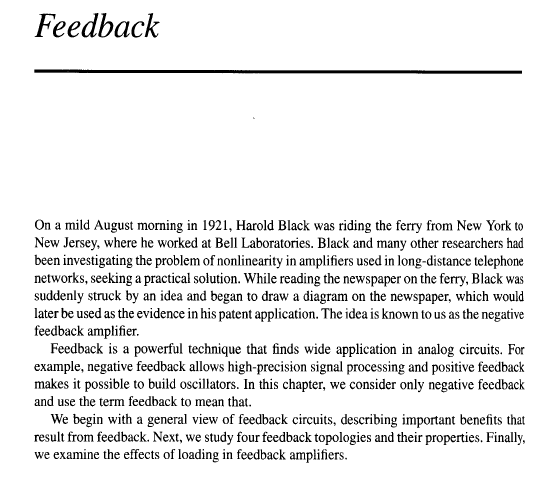 12
Invertierender Verstärker 1
Gegenkopplung
Beispiel: Invertierender Verstärker
Realisierung mit R (diskret)
vsig
vout
13
Invertierender Verstärker 2
Gegenkopplung
Beispiel: Invertierender Verstärker
Realisierung mit C (IC)
„Starke“ resistive (ohmsche) Gegenkopplung für DC Spannungen 
Schnelle und „schwache“ kapazitive Rückkopplung für AC Signale
Arbeitspunkt ist stabil
AC Signale werden verstärkt
Cfb
Rfb
Cin
vsig
vout
14
Invertierender Verstärker DC 1
DC Analyse
C sind weg
Rfb
vsig
vout
15
Invertierender Verstärker DC 2
DC
RK
Rfb
vsig
I=0
vout
Aktive Schaltung
vout
Vin = Vout
1. Arbeitspunkt: negative RK
vin
16
Invertierender Verstärker DC 3
RAM Zelle
RK
Rfb
vsig
I=0
vout
Aktive Schaltung
vout
Vin = Vout
Positive RK
vin
17
Invertierender Verstärker DC 4
DC
RK
Rfb
vsig
I=0
vout
Aktive Schaltung
vout
Vin = Vout
1. Arbeitspunkt: negative RK
vin
18
Invertierender Verstärker DC 5
Gegenkopplung ist falsch dimensioniert
Rfb
Rin
vsig
vout
vout
vin
19
Invertierender Verstärker DC 6
Spannungs- und Stromteiler
Rfb
Rin
vsig
vout
vout
Z2
Z1
Z2
Z1
vin
20
Invertierender Verstärker DC 7
Spannungs- und Stromteiler
Rfb
Rin
vsig
vout
vout
Z2
Z1
Z2
Z1
vin
21
Invertierender Verstärker AC 1
Kleinsignalanalyse
Rfb
vsig
vin
vout
vout
vin
22
Invertierender Verstärker AC 2
Kleinsignalanalyse
Rout, Rin unendlich
-A vin
vin
vout
vin
23
Invertierender Verstärker AC 3
Rfb ist groß
Zc ist klein für alle ω
Cfb
Rfb
Cin
vsig
vout
-A vin
Z1
Z2
Z1
24
Invertierender Verstärker AC 4
Gegenkopplung
Cfb
Cin
vsig
vout
-A vin
25
Invertierender Verstärker AC 5
Gegenkopplung
Cfb
Cin
vsig
vout
-A vin
26
Invertierender Verstärker AC 6
Gegenkopplung
Cfb
Cin
vsig
vout
-A vin
27
Invertierender Verstärker RK
Rückkopplung ist negativ
Cfb
D
A
Cin
B
vsig
C
vout
-A vin
28
Invertierender Verstärker RK Art
V-I Rückkopplung
RK Strom
Cfb
Signalstrom
+
vsig
vout
„Fehlerterm“ = 0
Addierer
-A vin
29
Invertierender Verstärker Kontenanalyse 1
Gegenkopplung
Cfb
Zout
Cin
-A vin
vsig
vout
Zin
-A vin
30
Invertierender Verstärker Kontenanalyse 2
Lösung
Knotenpotentialverfahren
2 unabhängige Knoten
X
Cfb
Zout
Cin
-A vin
vsig
vout
-A vin
31
Analyse von Schaltungen mit RK 1
Af – Kreisverstärkung (Verstärkung mit RK)
FF – feed forward (Vorwärtsverstärkung)
Ain – Verstärkung im Addierer
Aol – open loop gain (Leerlaufverstärkung)
bA – Schleifenverstärkung
Cfb
Zout
Cin
-A vin
vsig
vout
„Wichtige“ Formel (wird später bewiesen)
32
Analyse von Schaltungen mit RK 2
Rückkopplung wird in einem passenden Punkt unterbrochen
Cfb
Zout
Cin
-A vin*
vsig
vout
vin
vin*
33
Analyse von Schaltungen mit RK 3
Rückkopplung wird in einem passenden Punkt unterbrochen
Variante mit Rin
Cfb
Zout
Cin
-A vin*
vsig
vout
vin
vin*
34
Ain – Definition
Ain (Definition) – Verstärkung im Addierer
Cfb
Zout
Cin
-A vin*
vsig
vout
vin
vin*
Testspannung
Messwert
Wird auf 0 gesetzt
35
Leerlaufverstärkung – Definition
Aol (Definition) – open loop gain (Leerlaufverstärkung)
Cfb
Zout
Cin
-A vin*
vsig
vout
vin
vin*
36
Feed Forward – Definition
FF (Definition) – feed forward (Vorwärtsverstärkung)
Cfb
Zout
Cin
-A vin*
vsig
vout
vin
vin*
37
Schleifenverstärkung – Definition
betaA (Definition) – Schleifenverstärkung
Cfb
Zout
Cin
-A vin*
vsig
vout
vin
vin*
38
Rückkopplung – Definition
Beta (Definition) – Rückkopplung
Cfb
Zout
Cin
-A vin*
vsig
vout
vin
vin*
39
Ain – Berechnung
Ain (Berechnung)
Cfb
Zout
Cin
-A vin*
vsig
vout
vin
vin*
Der Ausgang muss  kurzgeschlossen werden
40
Ain – Berechnung 2
Ain (Berechnung) - vereinfacht
Cfb
Cin
vsig
Spannungsteiler
vin
41
Leerlaufverstärkung – Berechnung
Open loop gain (Berechnung)
Cfb
Zout
Cin
-A vin*
vsig
vout
vin
vin*
42
Leerlaufverstärkung – Berechnung 2
Open loop gain (Berechnung)
Cfb
Zout
Cin
-A vin*
vout
vin*
Verstärker und Spannungsteiler
Es ist leicht die Rechnung zu vereinfachen
In Summen können kleinere Größen vernachlässigt werden
43
Feed forward – Berechnung
Feed forward (Berechnung)
Cfb
Zout
Cin
-A vin*
vsig
vout
vin
vin*
Verstärker wird ausgeschaltet
44
Feed forward – Berechnung 2
Feed forward (Berechnung)
Cfb
Zout
Cin
vsig
vout
vin
45
Schleifenverstärkung – Berechnung
Schleifenverstärkung (beta A) (Berechnung)
Cfb
Zout
Cin
-A vin*
vsig
vout
vin
vin*
46
Schleifenverstärkung – Berechnung 2
Schleifenverstärkung (beta A) (Berechnung)
Cfb
Zout
Cin
-A vin*
vin
vin*
47
Verstärkung mit Rückkopplung
Zu Schluss: Verstärkung mit Rückkopplung
Annahme: Rout = 0
Cfb
Ergebnisse aus den vorherigen Folien
Zout
Cin
-A vin
vsig
vout
Die „wichtige“ Formel
48
Verstärkung mit Rückkopplung 2
Übliche Annahme |betaA| >> 1
Cfb
Zout
Cin
-A vin
vsig
vout
49
Desensibilisierung
Verstärkung mit RK (AF) hängt von A nicht ab!
Gut denn: A ist schwer zu kontrollieren und temperaturinstabil
Verstärkung mit RK (AF) hängt nur von passiven Komponenten (C) ab
Passive Komponenten haben bekannte Eigenschaften – insbesondere Kondensatoren
Desensibilisierung von Verstärkung
Verstärkung mit RK ist reduziert um betaA
=> Verstärkung ist kleiner aber stabiler
Cfb
Cin
vsig
vout
-A vin
50
Virtuelle Masse 1
Spannung am Eingang des Verstärkers ~ 0
Warum: Eingang = Ausgang/A – Annahme betaA groß
Cfb
Cin
vsig
vout
Vin = 0
-A vin
51
Virtuelle Masse 2
Virtuelle Masse
Cfb
Cin
vsig
vout
Vin = 0
-A vin
52
Virtuelle Masse 3
Virtuelle Masse
Annahme vin = 0 vereinfacht die Rechnungen, sie ist aber manchmal problematisch
Virtuelle Masse -> Fehlerterm = 0, gute Regelung
Cfb
iin = 0
Cin
vsig
vout
Vin = 0
-A vin
53
Dimensionierung von A
Wie groß soll A sein?
Annahme: Afb = 10 -> 10% A > 100, 1% A > 1000
Aktive Verstärkung soll mindestens 1-2 Größenordnungen hoher als Afb sein
Cfb
Zout
Cin
-A vin
vsig
vout
54
Dimensionierung von A 2
Wie groß soll A sein?
Annahme: Afb = 10 -> 10% A > 100, 1% A > 1000
Aktive Verstärkung soll mindestens 1-2 Größenordnungen hoher als Afb sein
Trade off zwischen Genauigkeit (beta A groß) und Verstärkung (beta klein)
Cfb
Zout
Cin
-A vin
vsig
vout
55
Gegenkopplung und Zeitkonstante 1
AC Analyse mit RK
RK verändert die Zeitkonstanten
Wandelt Kondensatoren in  Induktivitäten um
Cfb
Zout
Cin
-A vin
vsig
vout
in
out
99%
3tau
56
Gegenkopplung und Zeitkonstante 2
Verstärkung mit einer Zeitkonstante
Cfb
Zout
Cin
-A vin
vsig
vout
57
Gain-Bandwidth Produkt 1
Zeitkonstante um 1+ bata A kleiner
Verstärkung ebenfalls um um 1+ bata A kleiner
Bandbrite definiert als B = 1/(t * 2Pi)
Produkt Verstärkung * Bandbreite ist konstant.
Cfb
Zout
Cin
-A vin
vsig
vout
58
Gain-Bandwidth Produkt 2
Verstärkung * Bandbreite ist konstant
Eine Art Desensibilisierung von A, weniger gegenüber Frequenz empfindlich
Ohne RK
10 Log(A(ω))
3dB
Mit RK
Log(ω)
Ohne RK
Mit RK
59
Gain-Bandwidth Produkt Beispiel 1
Beispiel
Wir möchten 20MHz Taktsignal 100x verstärken, haben nur langsame Verstärker
Bandbreite
Kreisfrequenz
Dominante Zeitkonstante
in
out
99%
50ns
3tau
Zu langsam!
60
Gain-Bandwidth Produkt Beispiel 2
1. Idee: Gegenkopplung
50ns
61
Gain-Bandwidth Produkt Beispiel 3
2. Idee: Kaskade
50ns
62
Rückkopplung
Rückkopplung
Elektronik: Ein Teil des Ausgangssignals wird verwendet um Eingangssignal zu beeinflussen
Regelung des Systems – negative Rückkopplung
63
Rückkopplung (2)
Rückkopplung in Elektronik
Vorteile
Desensibilisierung für Prozessparameter und Temperatur
Bandbreite wird höher
Linearität besser
Eingangs- und Ausgangsimpedanzen können angepasst werden. 
Nachteile
Verstärkung wird kleiner - zeitkonstanten
Gefahr vor Schwingungen
Millereffekt
64
Backup Folien
65
Rückkopplung und Linearität
Verstärker mit schlechter Linearität
Xo
Xi
Xo
Xi
Reihenentwickung
A
Harmonic Distortion (harmonische Verzerrung)
+
Rot - Grundfrequenz
B
Blau – Die Oberwelle
66
Nichtlinearer Verstärker mit Rückkopplung
Nur erste Obewelle
A
+
+
B
β
67
Grundfrequenz
Xs
Xi
A
+
Xo
+
β
68
Oberwelle
Quelle für die 1. Oberwelle
Xi
A
+
Xo
+
B
Xs
Eingang für diese Quelle ist  Ergebnis von der letzten Folien
β
Mit RK
Ohne RK war
69